And seeing the multitudes, He went up on a mountain, and when He was seated His disciples came to Him. Then He opened His mouth and taught them, saying…
Heavenly Treasure
Matthew 6:19-34
[Speaker Notes: Introduction
Preluding the text, Jesus talked about desiring a reward from the Father and not from men.
Righteousness is to be done to be seen by God (cf. 6:1).
Recognition from man is fleeting, recognition from God is eternal.
Continuing the idea of seeking eternal things… (like rewards from the Father)
There is also a danger of, in addition to seeking glory from men, seeking earthly wealth.]
Heavenly treasures are eternal.
A. We must work.
Ephesians 4:28; 2 Thessalonians 3:10
[Speaker Notes: We must work.
Ephesians 4:28; 2 Thessalonians 3:10
But we must not let it consume us.
Luke 12:15-21; 1 Timothy 6:6-10
Where is your heart?
(v. 21); Temporary (Proverbs 27:24; James 5:2-3); Eternal (1 Peter 1:3-5)]
Ephesians 4:28
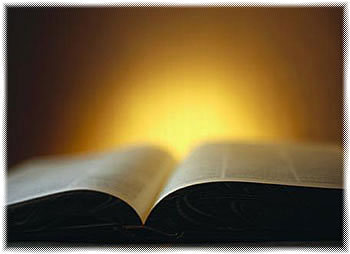 Let him who stole steal no longer, but rather let him labor, working with his hands what is good, that he may have something to give him who has need.
2 Thessalonians 3:10
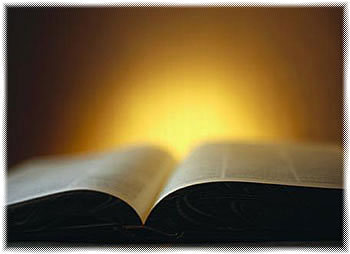 For even when we were with you, we commanded you this: If anyone will not work, neither shall he eat.
Heavenly treasures are eternal.
A. We must work.
Ephesians 4:28; 2 Thessalonians 3:10
B. But we must not let it consume us.
Luke 12:15-21; 1 Timothy 6:6-10
C. Where is your heart? (v. 21)
Temporary? – Proverbs 27:24; James 5:2-3
[Speaker Notes: We must work.
Ephesians 4:28; 2 Thessalonians 3:10
But we must not let it consume us.
Luke 12:15-21; 1 Timothy 6:6-10
Where is your heart?
(v. 21); Temporary (Proverbs 27:24; James 5:2-3); Eternal (1 Peter 1:3-5)]
Proverbs 27:24
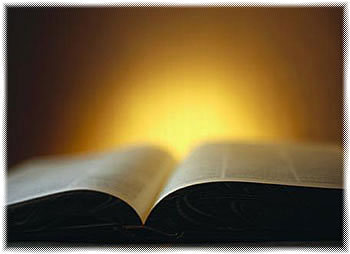 For riches are not forever, Nor does a crown endure to all generations.
James 5:2-3
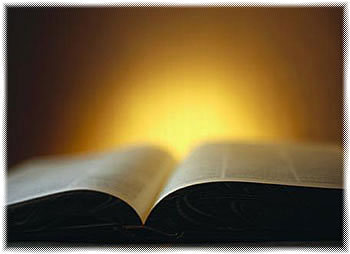 Your riches are corrupted, and your garments are moth-eaten. 3 Your gold and silver are corroded, and their corrosion will be a witness against you and will eat your flesh like fire. You have heaped up treasure in the last days.
Heavenly treasures are eternal.
A. We must work.
Ephesians 4:28; 2 Thessalonians 3:10
B. But we must not let it consume us.
Luke 12:15-21; 1 Timothy 6:6-10
C. Where is your heart? (v. 21)
Temporary? – Proverbs 27:24; James 5:2-3
Eternal? – 1 Peter 1:3-5
[Speaker Notes: We must work.
Ephesians 4:28; 2 Thessalonians 3:10
But we must not let it consume us.
Luke 12:15-21; 1 Timothy 6:6-10
Where is your heart?
(v. 21); Temporary (Proverbs 27:24; James 5:2-3); Eternal (1 Peter 1:3-5)]
Serving riches, or God?
Seeing with your heart.
“eyes of your understanding being enlightened” (Ephesians 1:18).
Good (KJV – single) – haplous – simple
Vines – singleness of purpose.
James 1:7-8; Revelation 3:16
[Speaker Notes: The eye is used to refer to seeing with your heart.
When someone understands something they say, “I see.”
“eyes of your understanding being enlightened” (Ephesians 1:18).
Good (KJV – single) – haplous – simple; Vines – singleness of purpose.
If we are double minded we are not in the light – James 1:7-8; Revelation 3:16 (double minded = little of both = lukewarm. Double minded is in between like lukewarm, it’s really a whole different thing.)
You have to choose one or the other. Only one is correct. If you are in between you are not acceptable to God, for you have darkness in you.
1 John 1:5-7]
James 1:7-8
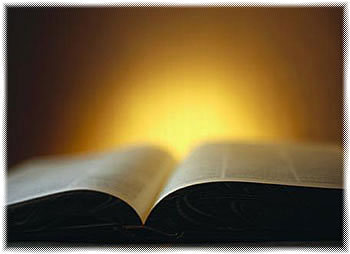 For let not that man suppose that he will receive anything from the Lord; 8 he is a double-minded man, unstable in all his ways.
Revelation 3:16
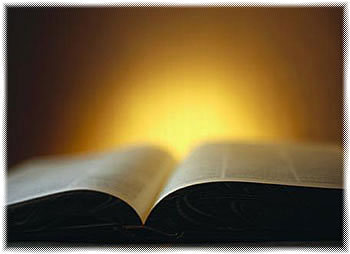 So then, because you are lukewarm, and neither cold nor hot, I will vomit you out of My mouth.
Serving riches, or God?
Seeing with your heart.
“eyes of your understanding being enlightened” (Ephesians 1:18).
Good (KJV – single) – haplous – simple
Vines – singleness of purpose.
James 1:7-8; Revelation 3:16
You have to choose one.
1 John 1:5-7
[Speaker Notes: The eye is used to refer to seeing with your heart.
When someone understands something they say, “I see.”
“eyes of your understanding being enlightened” (Ephesians 1:18).
Good (KJV – single) – haplous – simple; Vines – singleness of purpose.
If we are double minded we are not in the light – James 1:7-8; Revelation 3:16 (double minded = little of both = lukewarm. Double minded is in between like lukewarm, it’s really a whole different thing.)
You have to choose one or the other. Only one is correct. If you are in between you are not acceptable to God, for you have darkness in you.
1 John 1:5-7]
God takes care of necessities.
A. Worrying will not help.
(v. 25-30)
Prayer does – Philippians 4:6
[Speaker Notes: Worrying will not help.
(v. 25-30)
Prayer does help – Philippians 4:6
Worry causes us to lose perspective.
(v. 31-34)
Martha lost sight of what was most important – Luke 10:38-42
Fulfill your duty and everything else will fall into place – Ecclesiastes 12:13]
Philippians 4:6
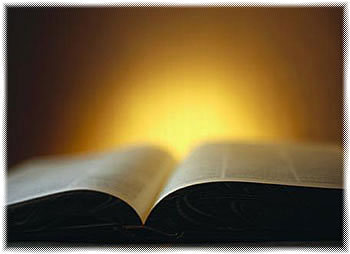 Be anxious for nothing, but in everything by prayer and supplication, with thanksgiving, let your requests be made known to God.
God takes care of necessities.
A. Worrying will not help.
(v. 25-30)
Prayer does – Philippians 4:6
B. Worry causes us to lose perspective.
(v. 31-34)
Martha – Luke 10:38-42
Fulfill your duty – Ecclesiastes 12:13
[Speaker Notes: Worrying will not help.
(v. 25-30)
Prayer does help – Philippians 4:6
Worry causes us to lose perspective.
(v. 31-34)
Martha lost sight of what was most important – Luke 10:38-42
Fulfill your duty and everything else will fall into place – Ecclesiastes 12:13]
Ecclesiastes 12:13
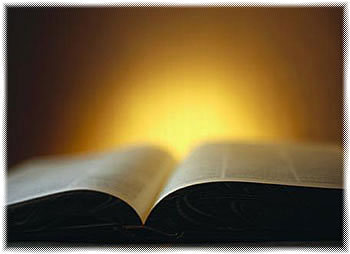 Let us hear the conclusion of the whole matter: Fear God and keep His commandments, For this is man's all.
[Speaker Notes: Conclusion
The number one priority in our lives should be to please God.
Earthly things are fleeting, heavenly things are eternal.
We can’t serve both and be pleasing to God.]